Политические партии и общественные объединения
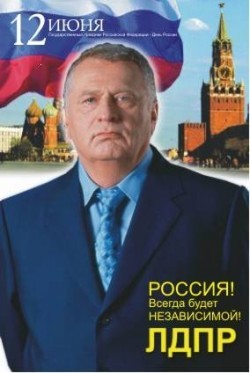 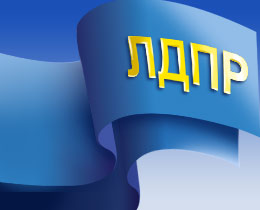 План
Политические партии: их функции и типы. 
2. Партийная система и ее виды.
3.Общественные объединения.
4.Молодежные общественные организации и движения.
Цели любой партии
Партия
Партия – это объединение людей с общими политическими взглядами, цель которого – завоевание и осуществление государственной власти.
Партии и политическая система
Партии – наиболее активное звено политической системы. Они создаются специально для участи в политике и являются неотъемлемой частью демократического общества.
Шествие коммунистов в Италии, 2005 г.
Возникновение партий
Партии возникли в XIX веке в связи с  началом организованного рабочего движения.

Чартистская демонстрация, Лондон, 1848 г.
Идеологическая направленность партий
Типы партий
Типы партий
Социальная база партий
Функции партий
Функции партий
Партийная система
Партийная система – совокупность всех политических партий, действующих в стране, а так же характер их взаимоотношений, роль в жизни государства и общества.
Партийные системы
Партии в настоящее время
Их значение уменьшается;
Переживают период упадка;
Их влияние на результат выборов значительно уменьшилось;
Часто люди голосуют не за партию, а за имидж кандидата.
Митинг сторонников В.Януковича в Донецке, 2004 г.
Общественные объединения
Общественное объединение — добровольное самоуправляемое некоммерческое формирование равноправных граждан, объединившихся для реализации своих интересов и целей.
Представительница общества защиты и охраны диких животных
Формы общественных объединений
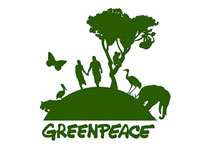 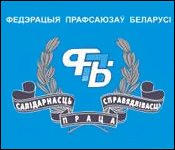 Общественная деятельность детей
Согласно статье 26 Закона Республики Беларусь «О правах ребенка» у вас есть право объединяться и создавать свои школьные организации, где вы можете реализовывать свои интересы, приносить пользу окружающим, стремиться проявить свои лучшие качества. 
При этом следует помнить, что деятельность этих организаций не должна противоречить Конституции и законам Республики Беларусь, нарушать общественный порядок и безопасность государства, наносить вред здоровью и нравственности граждан, ущемлять права и свободу других лиц, преследовать политические цели.
Молодежные общественные объединения
Молодежным признается объединение, в состав которого входят не менее 2/3 граждан, имеющих возраст до 31 года.
Деятельность его направлена на становление и всестороннее развитие молодежи.
Детским признается объединение, возраст членов которого  не превышает 18 лет (не менее 2/3 от  общего состава).
Чем занимаются молодежные общественные объединения?
Патриотическое воспитание;
Гражданское воспитание;
Трудоустройство молодежи;
Развитие молодежного спорта,  творчества, летнего отдыха;
Предупреждение вредных привычек и противоправного поведения молодежи.
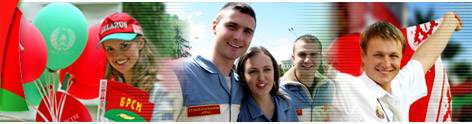 ООО «БРСМ»
БРСМ – одна из самых крупных и известных в нашей стране молодежных организаций.
Решение о ее создании было принято 6 сентября 2002 года.
ООО «БРСМ» является правопреемником комсомола Беларуси, Союза молодежи Беларуси, Белорусского патриотического союза молодежи, Белорусского союза молодежи
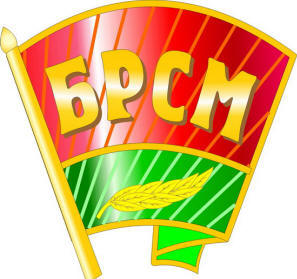 Кто может быть членом БРСМ?
Членом ОО "БРСМ" может быть любой гражданин Республики Беларусь, лица без гражданства, а также иностранные граждане, постоянно проживающие в Республике Беларусь, в возрасте от 14 до 31 года, признающие Устав и программные документы ОО "БРСМ".
Цель БРСМ
Целью ОО "БРСМ" является создание условий для всестороннего развития молодежи, раскрытия его творческого потенциала, содействия развитию в Республике Беларусь гражданского общества, основанного на патриотических и духовно-нравственных ценностях.
 Белорусский республиканский союз молодежи объединяет в своих рядах небезразличных людей, тех, кто не собирается сидеть сложа руки, а сам готов приложить свои силы, использовать свои способности для того, чтобы сделать интереснее, ярче, осмысленнее свою жизнь и жизнь своих сверстников.